當適當科技與風險評估的角度來看太陽能系統
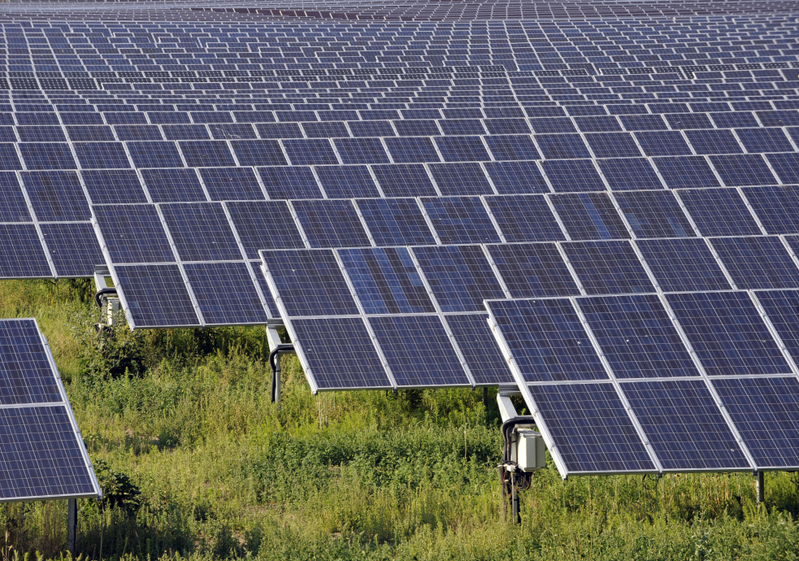 指導老師:林聰益
班級:車輛三甲
學號:49915112
姓名:劉奉璋
目錄
前言
太陽能發電原理
太陽能發電系統圖
太陽能家庭的應用
適當科技
太陽能優缺點
結論
參考文獻
前言
太陽能是一種太陽光的輻射能量，地球形成生物就主要以太陽提供的熱和光生存，以前的人用太陽光來曬食物，以長久保存，而現在我們利用太陽光轉換成能源來使用，用來替代有限的石油原料的一種方式。
太陽能發電原理
太陽能電池的發電能源來自太陽光，而太陽輻射的光譜主要是以可見光為中心，波長紫外光到數微米的紅外光是主要的分布範圍。利用電位差發電，無電磁波產生 太陽電池是以半導體製程的製作方式做成的，其發電原理是將太陽光照射在太陽電池上，使太陽電池吸收太陽光能透過圖中的p-型半導體及n-型半導體使其產生電子(負極)及電洞(正極)，同時分離電子與電洞而形成電壓降，再經由導線傳輸至負載。簡單的說，太陽光電的發電原理，是利用太陽電池吸收0.2μm～0.4μm波長的太陽光，將光能直接轉變成電能輸出的一種發電方式。由於太陽電池產生的電是直流電，因此若需提供電力給家電用品或各式電器則需加裝直/交流轉換器，將直流電轉換成交流電，才能供電至家庭用電或工業用電。
太陽能發電系統圖
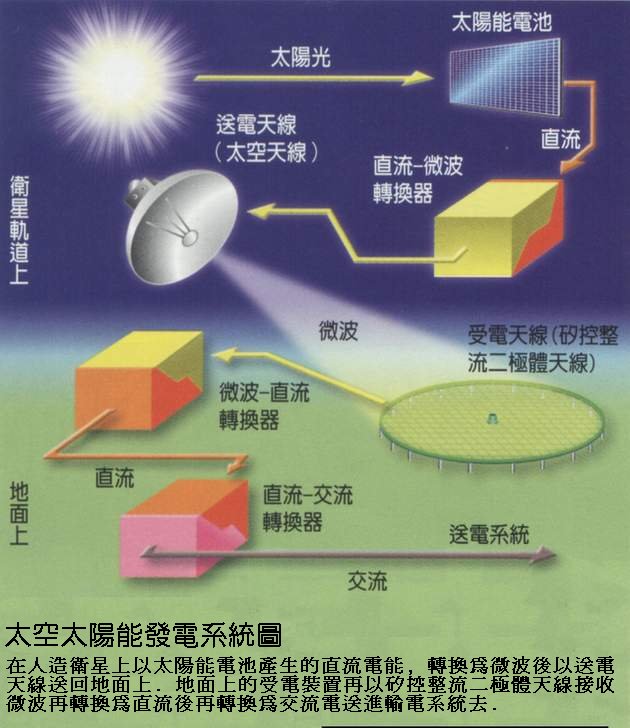 太陽能家庭的應用
家庭發電系統
家庭用途
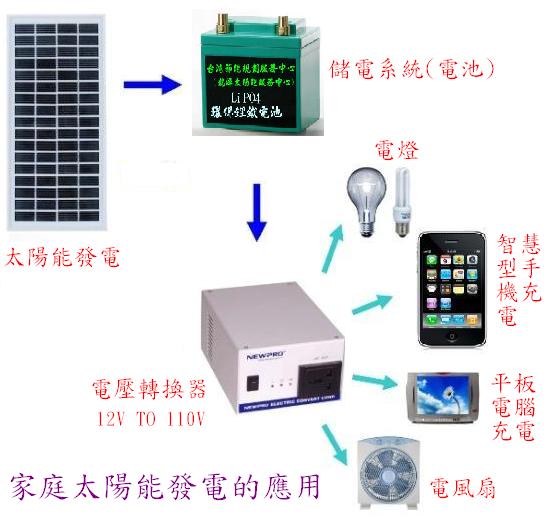 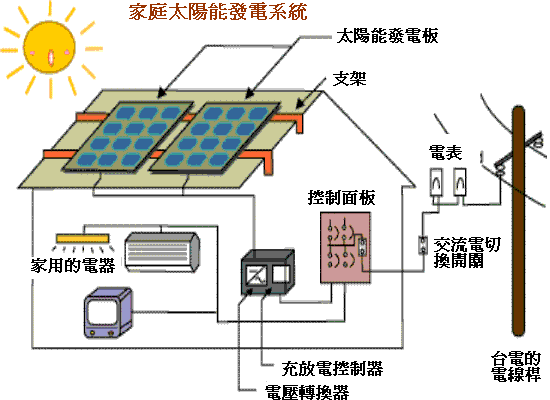 適當科技
台灣是一個屬於亞熱帶和熱帶的地區，太陽光相當充足，所以太陽能對於台灣而言，是個適合發展的地區，但還是有不適當的時候，例如梅雨季節、颱風等….一些大自然的變化，會使太陽能的功用大打折扣。
太陽能優缺點
優點:太陽能是一種永續的能源，它是人類可以利用的最豐富的能源、到處都有的不需要運輸、乾淨的能源、安全性佳等…
缺點:需要利用裝置必須具有相當大的面積、受氣候晝夜的影響、成本高、生產時有汙染等…
結論
我覺得太陽能是一個值得開發的能源，雖然有缺點，但在面對石油枯竭，太陽能的永續是很重要的，然而在開發時，必須評估當地的環境適不適合，否則在好的能源，用在不對的地方，也沒辦法發揮它的效用。
參考文獻
http://zh.wikipedia.org/zh-tw/%E5%A4%AA%E9%99%BD%E8%83%BD
http://tw.knowledge.yahoo.com/question/question?qid=1508022708449
http://cat.hfu.edu.tw/~m9025026/solar2.htm
http://www2.hkedcity.net/sch_files/a/kws/kws-solar/public_html/solar_advantage.htm